Starter
Success criteria

There you have the syllabus for this particular part of the course.
Computer Science 3.1.1
Constants_variables and data types 1
Success criteria for the lesson
Be able to Explain what a system is

Explain the difference between data, information and knowledge

List the main data types 
Compare different types and recommend which is used when
A system: Explain what’s going on here:
?
?
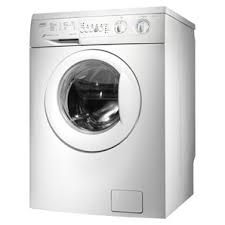 ?
?
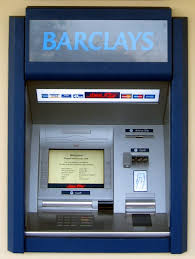 ?
?
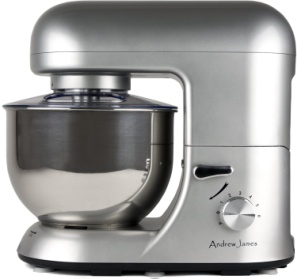 [Speaker Notes: A system...input > process > output]
A system: Explain what’s going on here:
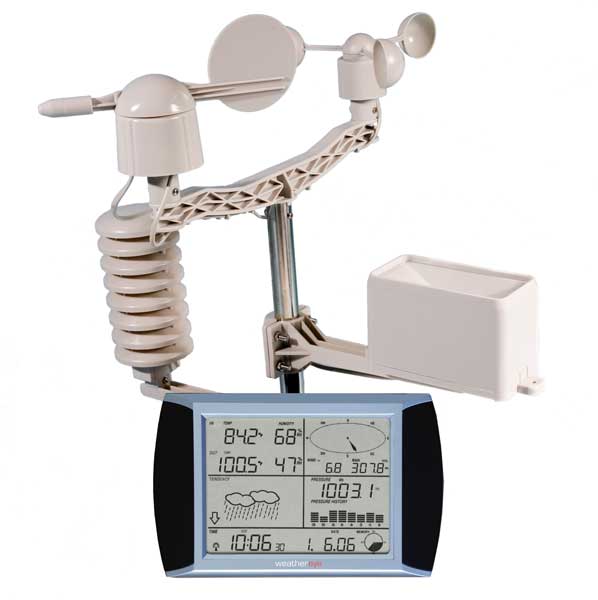 ?
?
?
?
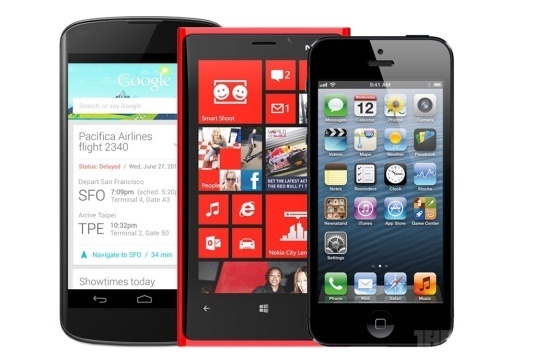 [Speaker Notes: A system...input > process > output]
So what makes up a system?
You tell me...give me a definition.
[Speaker Notes: Think of a situation and complete a diagram demonstrating how it is a system.]
Progress check
What’s this?
80
25
32
52
42
161
[Speaker Notes: My door numbers for my previous addresses]
What’s this?
18,600,000
[Speaker Notes: Lines of code needed to fly and maintain the US Joint Strike Fighter]
What’s this?
[Speaker Notes: People I could beat in a fight]
Data
Give it meaning
Could be: Facts, figures, numbers, characters, symbols, images
Information
Putting Data into a context
Knowledge
Share
Information about things, facts and opinions that has been shared
So what’s that got to do with a system?
Input
Process
Output
Data
Meaning
Knowledge
Progress check
Input
Process
Output
Data
Meaning
Knowledge
Process this information by sorting it for me....
[Speaker Notes: We give computers data to process so we can find meaning and create knowledge

Get into groups and sort this data...]
Why do we need different data types?Which below do you think are true?
To make saving onto disk easier?
So we can group data types together?
Processing is simpler?
So the system doesn’t crash?
SO it can be sent through a logic gate?
Reduced chance of errors being made when handling data?
To hold more data?
Couple of questions...
Which of the following data would you store as an integer and which as a string?
Steve
15
007
B901LK
2012
10.2
Marks

Which is the odd one out and what would you store it as?
Couple of questions...
Which of the following are integers?

6
-7
2.6
10
4.5
17
17.0
Couple of questions...
Which of the following are just data and which are information?

65
NN126DD
22 Harrow Lane

Is a cooking recipe information or data?